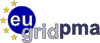 News from EUGridPMA
EGI OMB, 22 Jan 2013
David Kelsey (STFC)
Using notes from David Groep
22/01/2013
EUGridPMA News
1
Recent EUGridPMA meeting
14-16 Jan 2013 hosted at GARR/CASPUR (Rome)
http://agenda.nikhef.nl/conferenceDisplay.py?confId=2291
Apart from routine business, topics discussed included
SHA-2 time line
CA readiness for SHA-2 and 2048+ bit keys
OCSP support
MICS Profile and Kantara LoA-2
Towards an LoA 1.x "light-weight" AP
Security Token Service profile
Private Key Protection Guidelines
IGTF Test Suite
On on-line CAs and FIPS 140-2 level3 HSMs
Public Relations
IPv6 readiness
Risk Assessment Team
22/01/2013
EUGridPMA News
2
Milan Sova (CESNET) - RIP
http://milansovacesnet.wordpress.com/
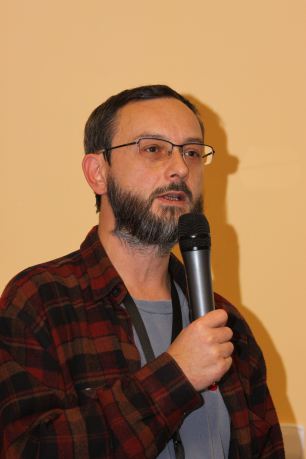 1962 – 2012
  A leader in global activities in Identity Management and many related areas
  An enormous loss to IGTF
22/01/2013
EUGridPMA News
3
SHA-2 timeline
Was agreed at Sep 2012 EUGridPMA meeting
And subsequently discussed at OMB
TAGPMA proposed some changes
Mainly clearer wording
But also extend the final sunset for SHA-1 by one month
http://tagpma.es.net/wiki/bin/view/Main/SHA2Timeline
Now also approved by EUGridPMA
22/01/2013
EUGridPMA News
4
SHA-2 – Agreed IGTF timeline
October 2012: 
CA certificates in the IGTF distribution and CRLs at official distribution points should use SHA-1.
CAs should issue SHA-1 end entity certificates on request. 
CAs may issue SHA-2 (SHA-256 or SHA-512) end entity certificates on request. 
CAs may publish SHA-2 (SHA-256 or SHA-512) CRLs at alternate distribution point URLs.

August 2013: 
CAs should begin to phase out issuance of SHA-1 end entity certificates.
CAs should issue SHA-2 (SHA-256 or SHA-512) end entity certificates by default.

April 2014:
New CA certificates should use SHA-2 (SHA-512). 
Existing intermediate CA certificates should be re-issued using SHA-2 (SHA-512).
Existing root CA certificates may continue to use SHA-1. 

September 2014:
CAs may begin to publish SHA-2 (SHA-256 or SHA-512) CRLs at their official distribution points.

October 2014:
All issued SHA-1 end entity certificates should be expired or revoked.
 
In case of new SHA-1 vulnerabilities, the above schedule may be revised.
22/01/2013
EUGridPMA News
5
Issue both SHA-1 and SHA-2 certs?
Users and developers need to prepare for SHA-2
Could issue 2 certificates per request
Same key pair
But one signed with SHA-1 and one with SHA-2
Agreed that this would in general just confuse users
So NOT recommended, but is allowed
If doing this dual issue
both certificates need to be revoked if the key pair is compromised
two different serial numbers MUST be used
it is more useful for intermediate certs if both are available
again with different serial numbers (for transition period)
22/01/2013
EUGridPMA News
6
SHA-2 CA readiness
Still a few CAs not yet ready
A few others can do either SHA-2 OR SHA-1
but not both
they wait for their software to support SHA-2
Note: old Alladin eTokens (32k) do not support SHA-2
22/01/2013
EUGridPMA News
7
OCSP
Online Certificate Status Protocol
timely revocation information available to the RPs
Moving towards deployment of this technology
The way to deploy and use OCSP effectively is not always clear
Two new discussion documents were prepared during the meeting
OCSP Profile For IGTF CAs
OCSP Deployment Guidelines
22/01/2013
EUGridPMA News
8
Towards LoA 1.x – “light weight” IGTF authn profile
Some relying parties and communities
perform significant identity data collection themselves
Recognise the need for an IGTF authentication profile
which does not duplicate the collection of that vetting data
Core requirements on the CA stay the same
secured infrastructure
global uniqueness of naming across the IGTF
no re-use of issued identifiers
some other elements of traceability and vetting can be supplied by other registration processes run by the relying parties themselves
E.g. PRACE where the sites do the registration of users anyway, and associate a cert with each vetted account
Level of Assurance less than LoA level-2 (classic AP) but more than level-1 (e.g. OpenID)
Work in progress
22/01/2013
EUGridPMA News
9
New Security Token Service profile
More work in progress
Generalise the SLCS profile
To include STS services like the one from EMI
Convert credentials on the fly
E.g. SAML to X.509
WLCG Federated Identity Management pilot project (as part of FIM4R activity) relates
22/01/2013
EUGridPMA News
10